Epidemiology of  Diabetes mellitus
Ibrahim Gosadi, Hafsa Raheel
Department of Family & Community Medicine
KSU
Learning Objectives
At the end of the presentation the participant will be able to :
Discuss the Global prevalence of diabetes
Discuss the state of diabetes in KSA.
Know risk factors of diabetes.
Discuss the magnitude of complications of diabetes.
Diabetes Mellitus
Definition
   A metabolic disorder of multiple aetiology characterized by chronic hyperglycaemia with disturbances of carbohydrate, fat and protein metabolism resulting from defects in insulin secretion, insulin action or both
3
Types of diabetes
Type 1 (5-10%) – sudden onset absolute deficiency in insulin. Usually affects younger age group (not always)

Type 2  (90 - 95%) – gradual onset of relative insulin insensitivity. Usually older age group (not always)

Gestational diabetes

Secondary diabetes

Pre-diabetes 
	Impaired glucose tolerance
May remain undiagnosed for years; risk of complications same as for T2DM
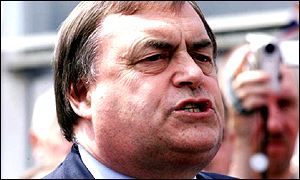 Diagnosis of diabetes
Symptoms
Thirst
Passing lots of urine
Malaise
Infections (thrush)
Weight loss
BUT – many years of pre-diabetes (type 2) before these symptoms appear!
Biochemical tests 
Random plasma glucose
Fasting plasma glucose
Oral glucose tolerance test – 2h glucose
Fasting Blood sugar
Non diabetic: FBS< 110 mg/dl (6.1m mol/dl).

Glucose Intolerance: FBS 110 -125 mg/dl (6.1-6.9 m mol/dl).

Diabetic: FBS >126 mg/dl (>7 m mol/dl)
       OR Random BS >200 mg/dl (>11.1m mol/dl) .
1/20/2016
Prof. Ashry Gad
6
Diagnosis based on: 
     Glucose Tolerance Test 2 hr post 75 gm glucose

If < 7.8 mmol/L = normal GTT

If ≥ 7.8 mmol/L and < 11.1 mmol/L =  Impaired glucose tolerance

If ≥ 11.1 mmol/L =  provisional diagnosis of  Diabetes
Why is diabetes so important?
The burden to patients, carers, NHS
Complications
Cardiovascular 
Eyes
Renal - Hypertension, renal failure
Feet
Skin, infections, sexual, psycho-sexual, depression
Quality of life
Premature mortality
Cost
Epidemiology of diabetes
Prevalence worldwide is increasing
2.8% in 2000;
 4.4% in 2030 worldwide.

171 million in 2000; 366 million in 2030
Greatest rise in developing world
Diabetes in the world
Millions
1/20/2016
Prof. Ashry Gad
10
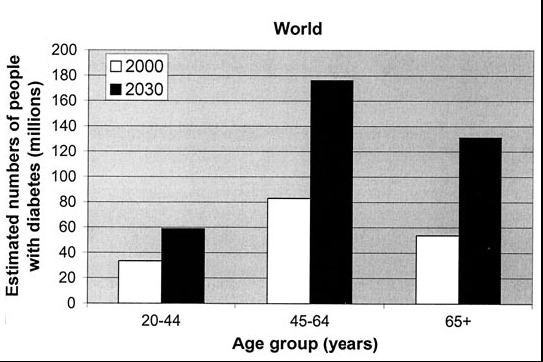 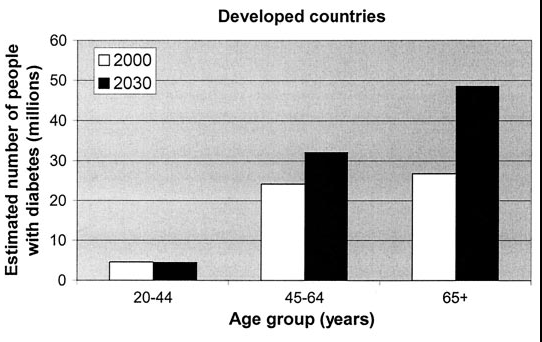 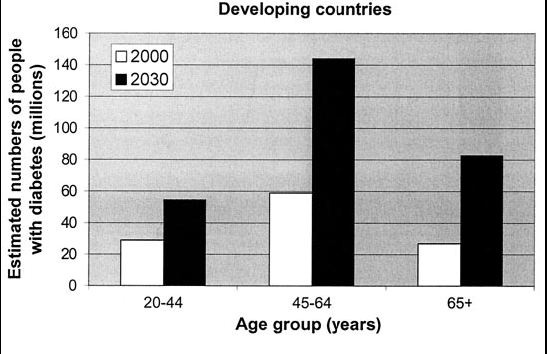 Diagnosed and Undiagnosed Prevalence of Diabetes by Age in the US (NHANES III)
Harris et al., Diabetes Care, 1998
1/20/2016
Prof. Ashry Gad
14
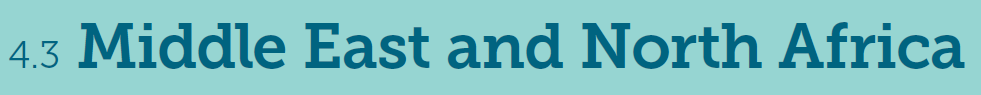 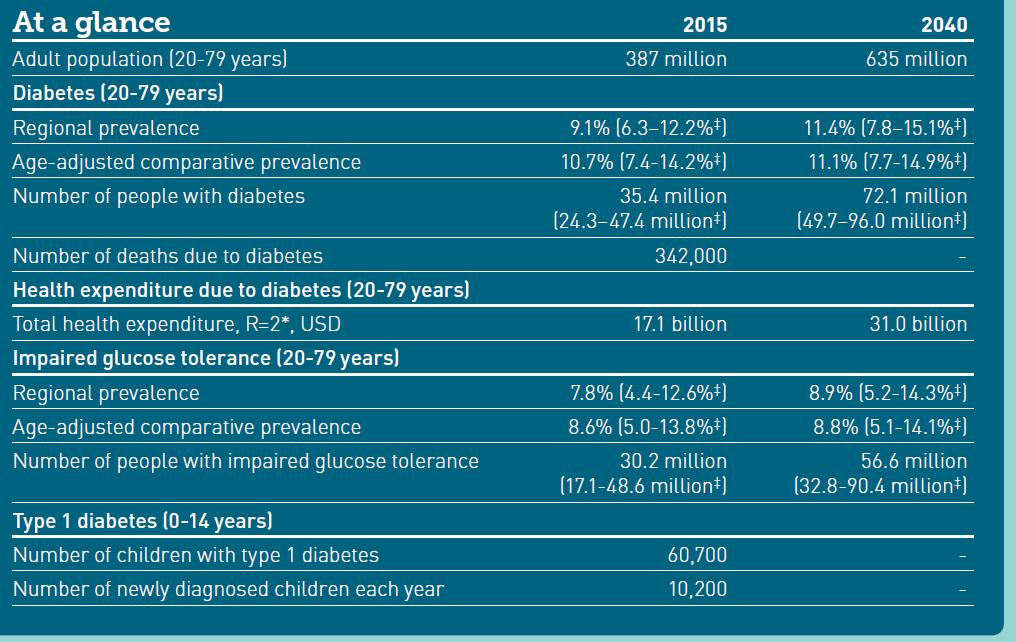 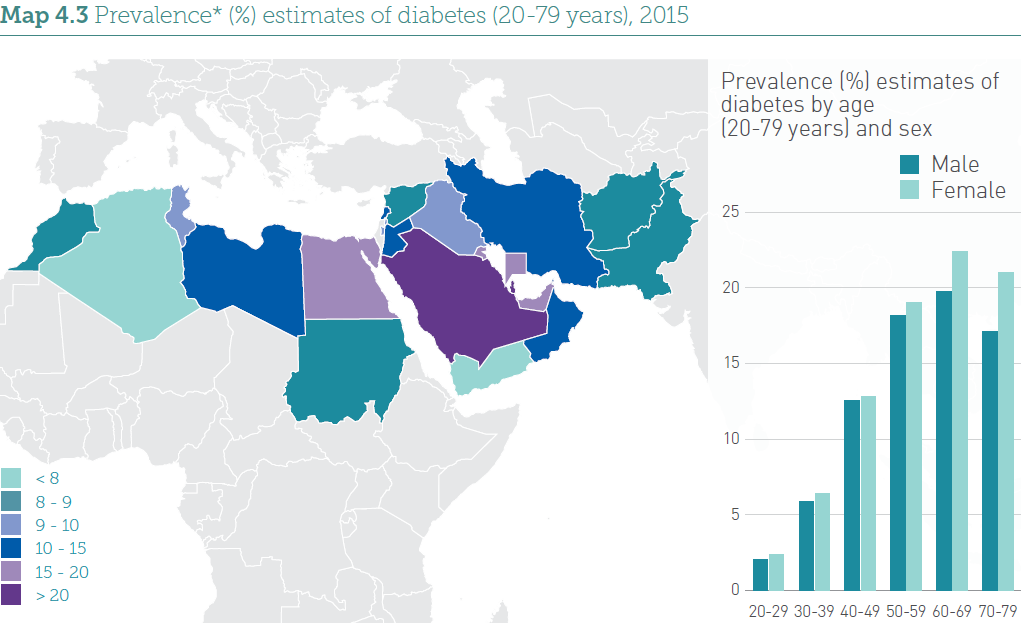 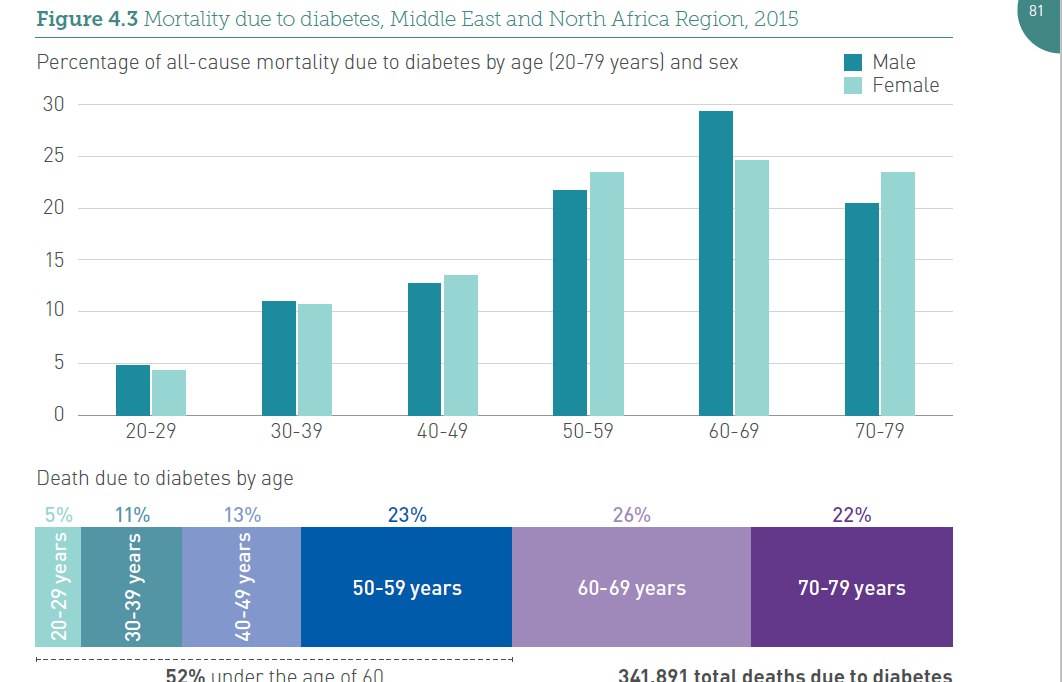 Global  Projections for the Diabetes Epidemic: 2000-2030 (in millions)
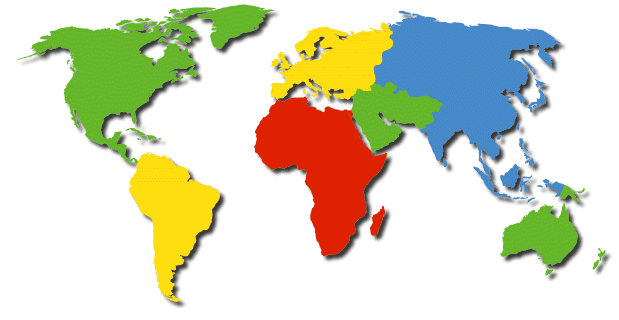 EU
17.8
25.1
41%
NA
19.7
33.9
72%
China
20.8
42.3
204%
MEC
20.1
52.8
263%
LAC
13.3
33.0
248%
SSA
 7.1
18.6
261%
India
31.7
79.4
251%
A+NZ
1.2
2.0
65%
World
2000 = 171 million
2030 = 366 million
Increase 213%
Wild, S et al.: Global prevalence of diabetes:
Estimates for 2000 and projections for 2030
 Diabetes Care 2004 In press
Diabetes in KSA
An increase in the prevalence of diabetes from  2.5%  in 1982 to 23.7% in 2004
A more recent study, which was published in 2011, reported that the prevalence of diabetes in Saudi Arabia was 34.1% in males and 27.6% in females. 
Alqurashi KA, Aljabri KS, Bokhari SA. Prevalence of diabetes mellitus in a Saudi community. Ann Saudi Med. 2011;31(1):19-23. Epub 2011/01/20.
Diabetes in KSA
According to the International Diabetes Federation, Saudi Arabia is among the top 10 countries for the prevalence of Type 2 diabetes across the globe. 
The prevalence of diabetes in Saudi Arabia is almost four-fold the prevalence in the UK and twice the prevalence in the USA.
Diabetes mellitus and age distribution in KSA
1/20/2016
Prof. Ashry Gad
21
Types of DM and age in KSA
1/20/2016
Prof. Ashry Gad
22
Diabetic complications
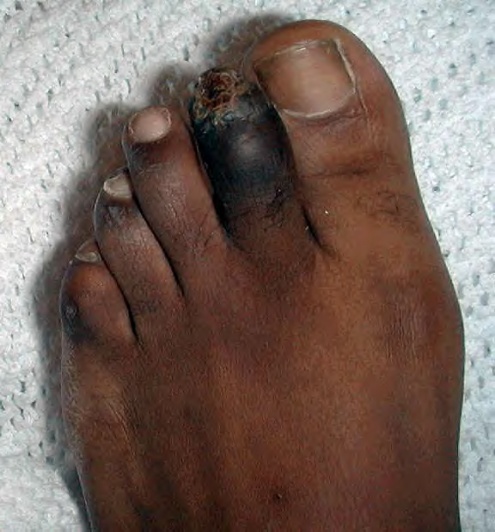 Diabetes accounts for more than 5% of the global deaths, which are mostly due to CVD.

Diabetes is responsible for over one third of end-stage renal disease requiring dialysis.

Amputations are at least 10 times more common in people with diabetes. 

A leading cause of blindness and visual impairment. Diabetics are 20 times more likely to develop blindness than nondiabetics.
Diabetes Complications in the Gulf Countries
Prevalence of microvascular complications:

Comparing  data  from  Arab
countries  with   data  of  the 
highest  & lowest prevalence 
world wide in the year 2000.




WHO report 2000.
Retinopathy
Neuropathy
Nephropathy
Diabetes Complications in the Gulf Countries
Retinopathy
Retinopathy:

Number of persons with 
diabetic  retinopathy  in different  countries  and according  to  the  time.





WHO report 2000
Risk factors
27
1/20/2016
Genetic factors 
May play a part in development of all types; autoimmune disease and viral infections may be risk factors in Type I DM. 

Twin studies
Family history
Compared with individuals without a family history of type 2 diabetes, individuals with a family history in any first degree relative have a two to three-fold increased risk of developing diabetes.
 The risk of type 2 diabetes is higher (five- to six fold) in those with both a maternal and paternal history of type 2 diabetes . 
The risk is likely mediated through genetic, anthropometric (body mass index, waist circumference), and lifestyle (diet, physical activity, smoking) factors.
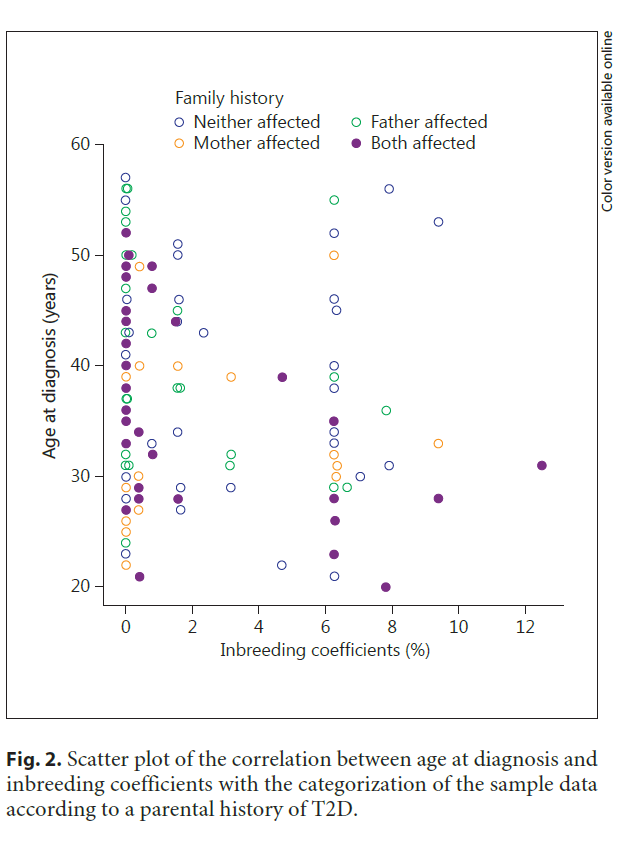 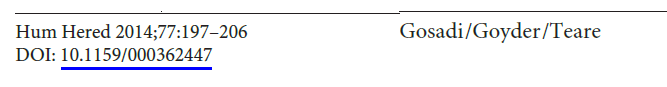 Obesity
Contributes to the resistance to endogenous insulin.
RR risk of DM in females (ref. BMI < 22)
22-23   	              3.0
24-25	               5.0
> 31		                40
(Colditz & al, Ann Int Med, 1995, 122; 481-6)
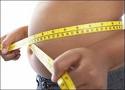 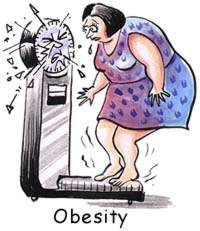 31
1/20/2016
Table 2.1: Prevalence of overweight and obesity in the Saudi population:
Overweight and Obesity in KSA
The risk of impaired glucose tolerance (IGT) or type 2 diabetes rises with increasing body weight. 

The risk of diabetes associated with body weight appears to be modified by age. 
Obesity acts at least in part by inducing resistance to insulin-mediated peripheral glucose uptake, which is an important component of type 2 diabetes
Fat distribution 
The distribution of excess adipose tissue is another important determinant of the risk of insulin resistance and type 2 diabetes. 
The incidence of type 2 diabetes are highest in those subjects with central or abdominal obesity, as measured by waist circumference or waist-to-hip circumference ratio.
Physical inactivity.





prolonged TV watching is associated with a significantly increased risk of type 2 diabetes. Men who watched TV more than 40 h per week had a nearly threefold increase in the risk of type 2 diabetes compared with those who spent less than 1 h per week watching TV.
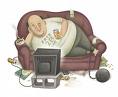 Diet.
A number of dietary factors have been linked to an increased risk of type 1 diabetes, such as low vitamin D consumption; early exposure to cow's milk or cow's milk formula; or exposure to cereals before 4 months of age. However, none of these factors has been shown to cause type 1 diabetes.
Consumption of red meat, processed meat, and sugar sweetened beverages is associated with an increased risk of diabetes
Fruits, vegetables, nuts, whole grains, and olive oil is associated with a reduced risk.
Smoking .
 Several large prospective studies have raised the possibility that cigarette smoking increases the risk of type 2 diabetes. 
●Smoking increases the blood glucose concentration after an oral glucose challenge.
●Smoking may impair insulin sensitivity.
●Cigarette smoking has been linked to increased abdominal fat distribution and greater waist-to-hip ratio that may have an impact upon glucose tolerance.
- Behavioral impairment??
Infections
A range of relatively rare infections and illnesses can damage the pancreas and cause type 1 diabetes.
Pregnancy
Pregnancy causes weight gain and increases levels of estrogen and placental hormones, which antagonize insulin
Medications 
Drugs that are known to antagonize the effects of insulin:
Thiazide diuretics, 
Adrenal corticosteroids, 
Oral contraceptives.
41
1/20/2016
Physiologic or emotional stress
Causes prolonged elevation of stress hormone levels (cortisol, epinephrine, glucagon and growth hormone), which raises blood glucose levels, placing increased demands on the pancreas.
References
http://www.diabetesatlas.org/content/global-burden.
 Al-Madani A.  Diabetes Complications in the Gulf Countries. Presentation.
Ibtihal Fadhil.  RA/ NCD/ Health promotion and Protection /EMRO/WHO Diabetes and Other Non-Communicable Diseases / EM Regional Perspective. First BA Regional Workshop on the Epidemiology of Diabetes and Other Non-Communicable Diseases ,  Bibliotheca Alexandrina. 5-13 January 2009.
WILD  S, ROGLIC G, GREEN A, SICREE R, KING R. Global Prevalence of Diabetes. Estimates for the year 2000 and projections for 2030. DIABETES CARE 2004; 27 (5):1047-53.
NT, Nguyen XM, Lane J, Wang P. Relationship between obesity and diabetes in a US adult population: findings from the National Health and Nutrition Examination Survey, 1999-2006. Obes Surg 2011; 21:351.
Colditz GA, Willett WC, Rotnitzky A, Manson JE. Weight gain as a risk factor for clinical diabetes mellitus in women. Ann Intern Med 1995; 122:481.
Biggs ML, Mukamal KJ, Luchsinger JA, et al. Association between adiposity in midlife and older age and risk of diabetes in older adults. JAMA 2010; 303:2504.
DeFronzo RA, Ferrannini E. Insulin resistance. A multifaceted syndrome responsible for NIDDM, obesity, hypertension, dyslipidemia, and atherosclerotic cardiovascular disease. Diabetes Care 1991; 14:173.
Friedman JE, Dohm GL, Leggett-Frazier N, et al. Restoration of insulin responsiveness in skeletal muscle of morbidly obese patients after weight loss. Effect on muscle glucose transport and glucose transporter GLUT4. J Clin Invest 1992; 89:701. Mokdad AH, Ford ES, Bowman BA, et al. Prevalence of obesity, diabetes, and obesity-related health risk factors, 2001. JAMA 2003; 289:76.
Helmrich SP, Ragland DR, Leung RW, Paffenbarger RS Jr. Physical activity and reduced occurrence of non-insulin-dependent diabetes mellitus. N Engl J Med 1991; 325:147.
Nguyen 
Del Prato S, Bonadonna RC, Bonora E, et al. Characterization of cellular defects of insulin action in type 2 (non-insulin-dependent) diabetes mellitus. J Clin Invest 1993; 91:484.
Thank You